MTU LUG
General Meeting
Announcements
New Meeting Time
Wednesday @ 7 in Rekhi G009
eBoard Updates
Pres update
VP update
Server Team update
Join on Involvement
https://www.involvement.mtu.edu/organization/lug
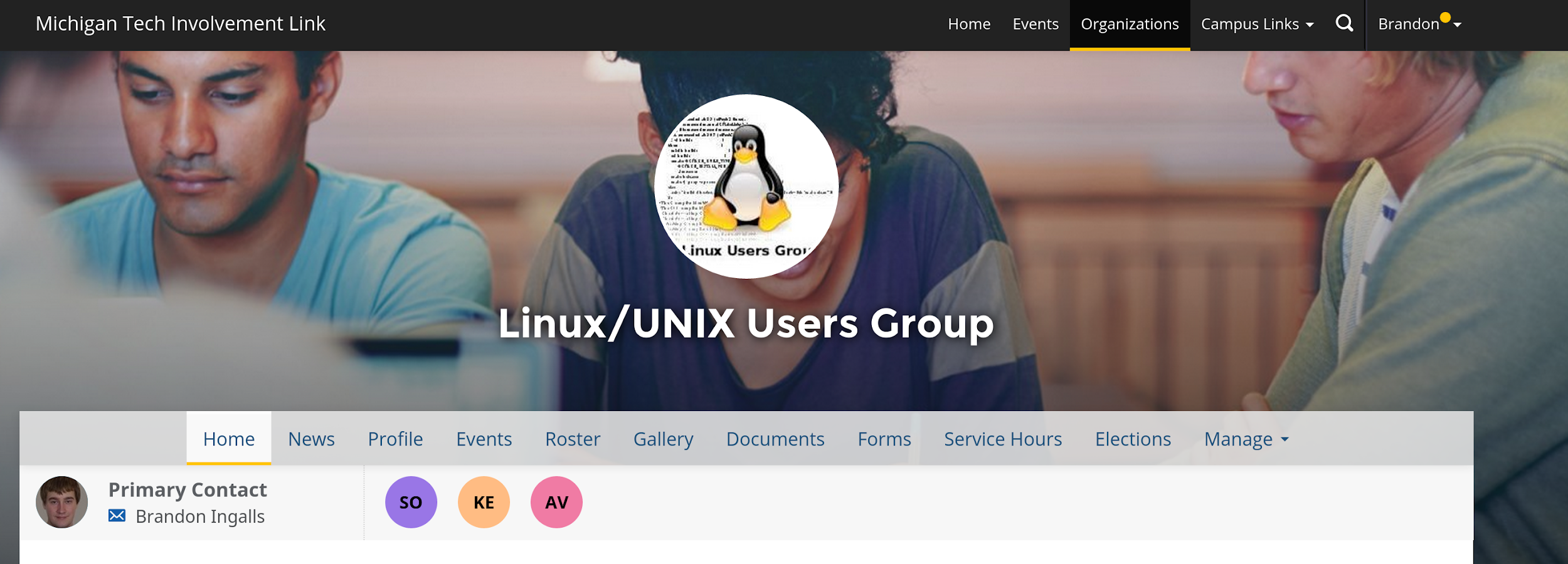 Join lug-l
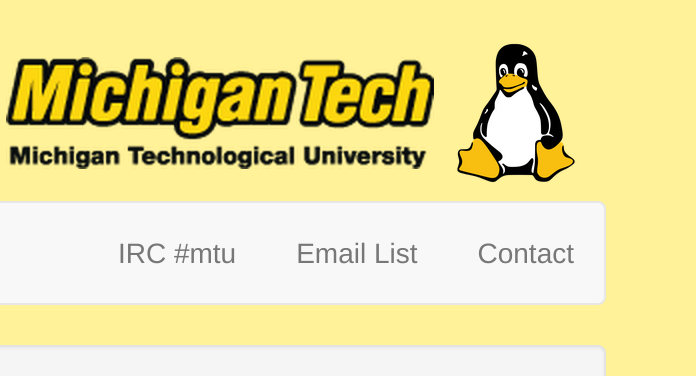 Join us on;
Slack mtulug.slack.com
Use mtu email
IRC

THESE ------------------>
Shell Server
Account if
have been to three general meetings
shell.lug.mtu.edu
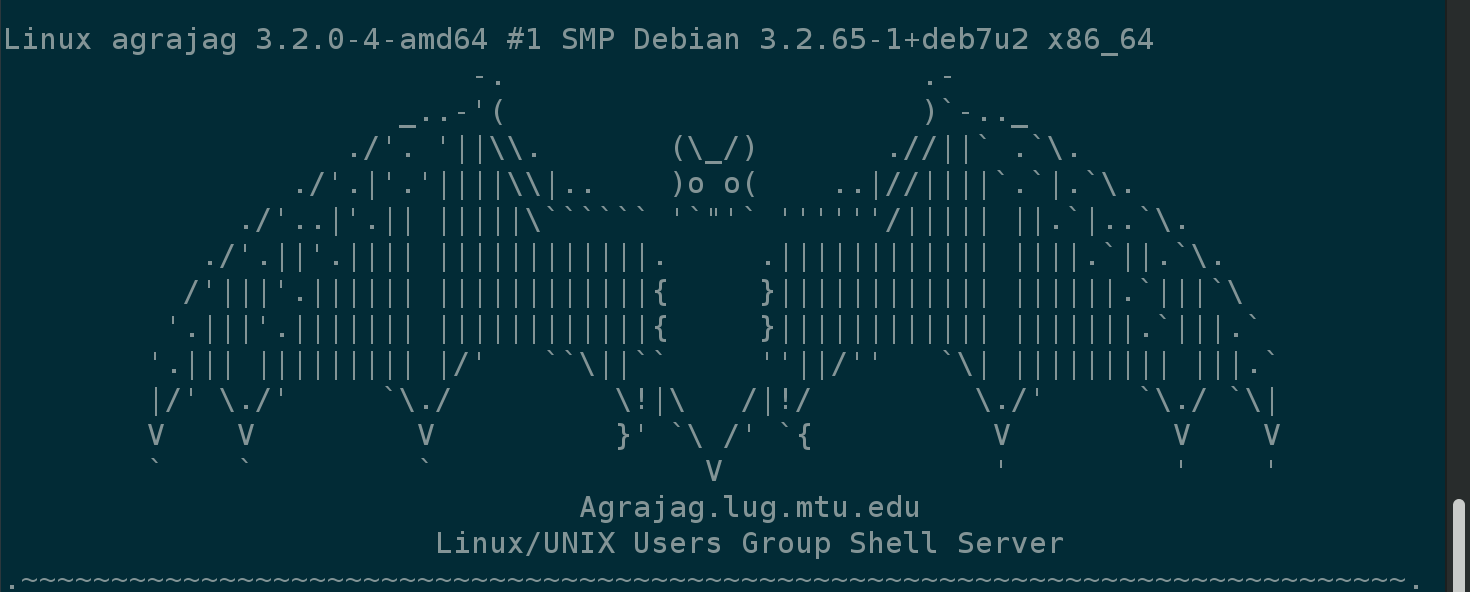 #iamroot
Apple is bad and should feel bad
The tweet that started it?
https://twitter.com/lemiorhan/status/935581020774117381
Oh yeah remotely exploitable too
https://twitter.com/patrickwardle/status/935639234437935105
Oh wait someone said you could do this 2 weeks ago
https://forums.developer.apple.com/thread/79235#277225
But waits it's worse
https://twitter.com/CaptainNumbat/status/935696597819756544
Derek’s Presentation on DEs and WMs
Linux Windows Managers
WM versus Desktop Environments
DE > WM > X ( kind of )
Common Desktop Environments
GNOME
KDE
Cinnamon
Common Window Managers
Awesome ( awesomewm )
i3 / sway 
Xmonad
compiz
Three Types
Stacking
Tiling
Dynamic
Can operate in two modes
Independent or part of DE
Gnome/Compiz
Unity/Metacity
WM Types Illustrated
Stacking
Tiling
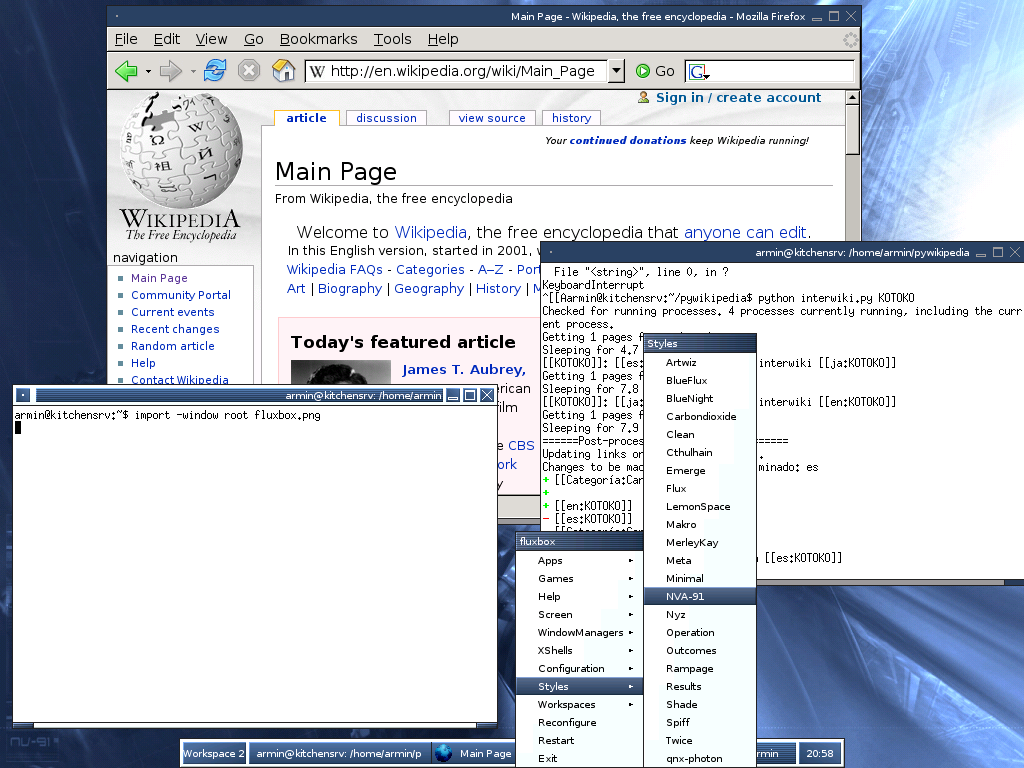 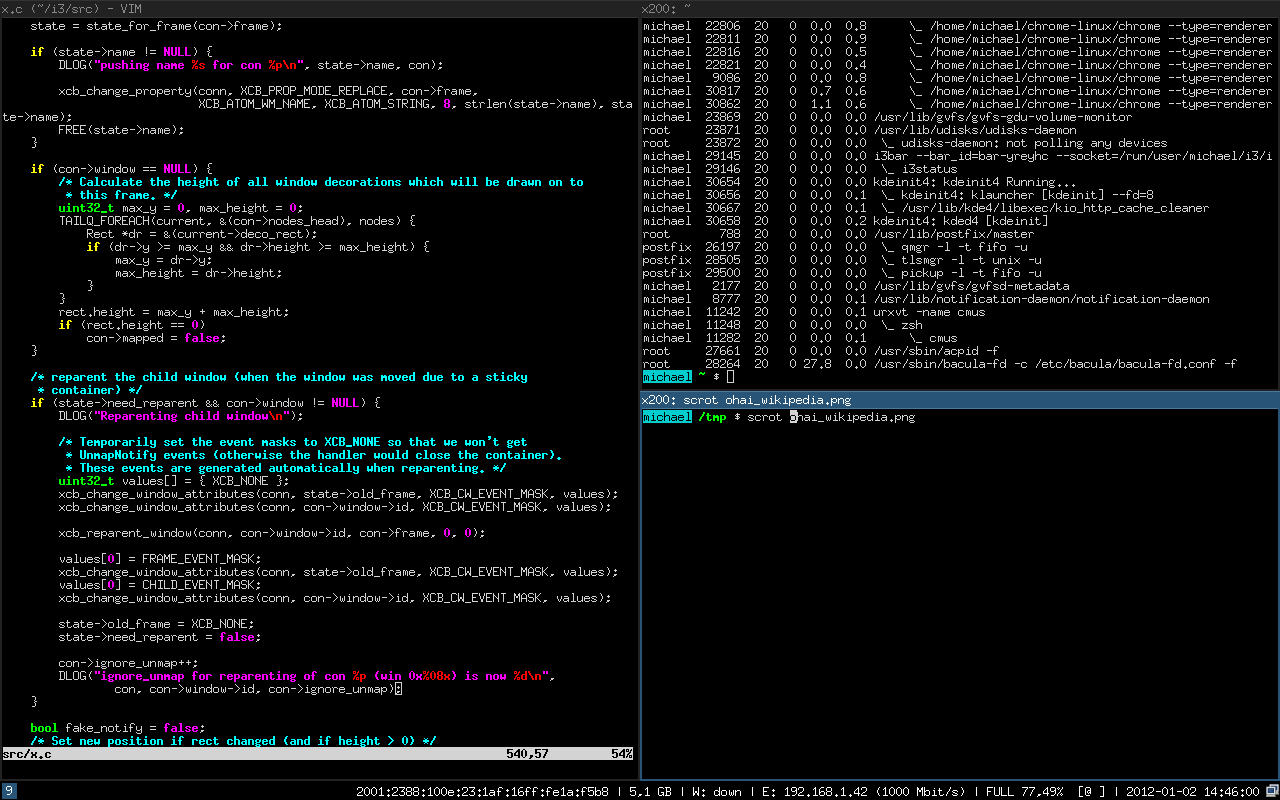 Pros and Cons
/r/unixporn
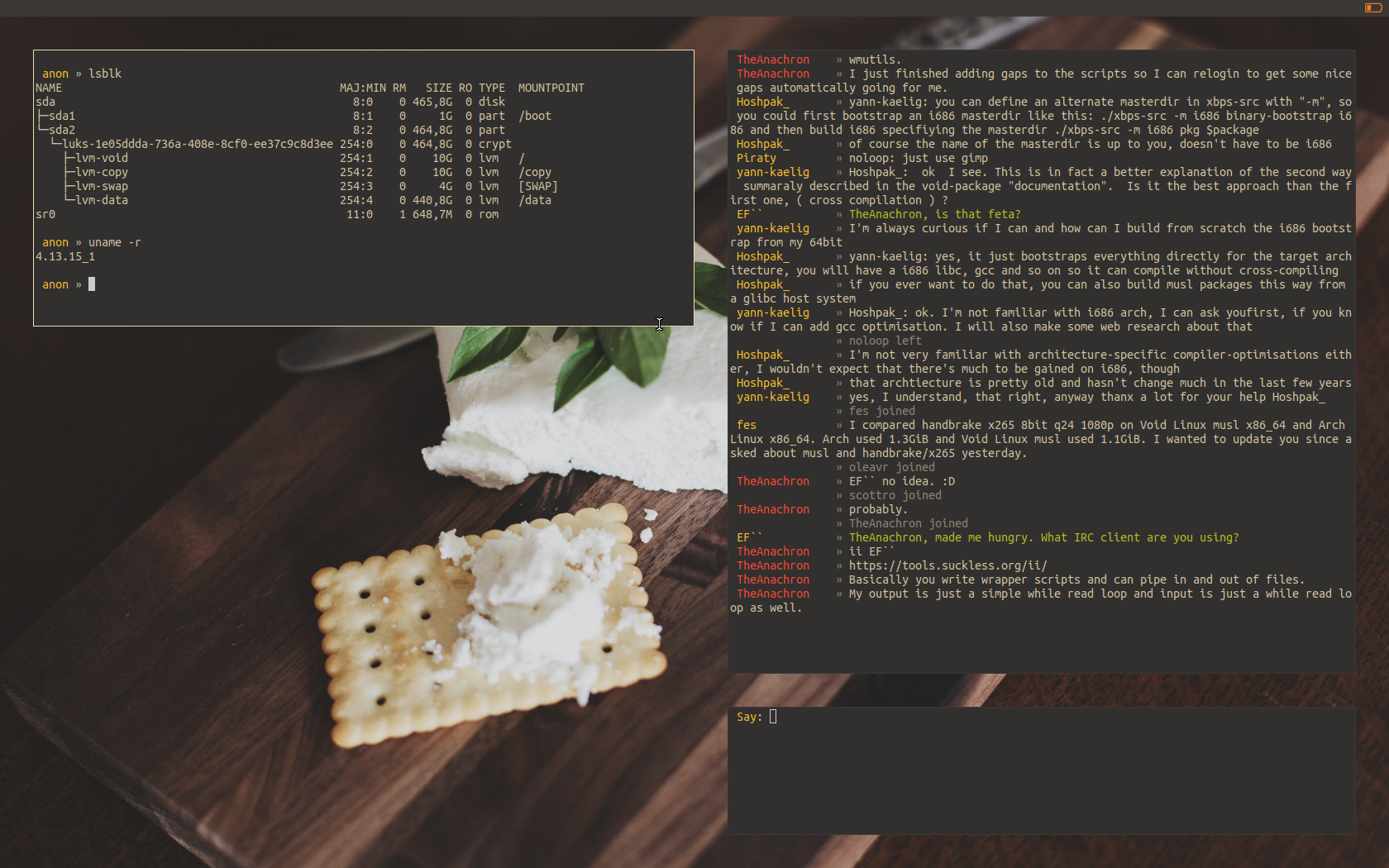 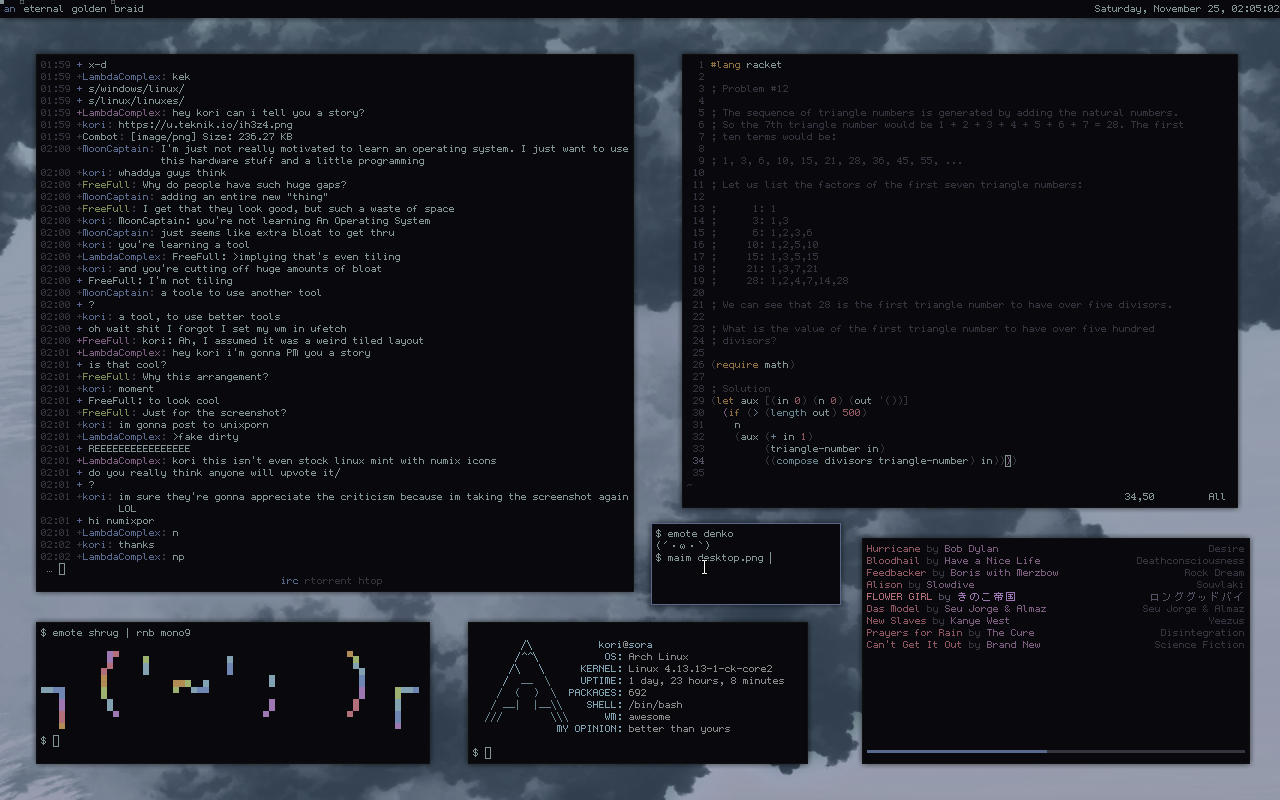 What fun thing did you do
 this week?
What did you break?